Ude – Hishigi – Sankaku – GatameArm Crush Triangular Hold
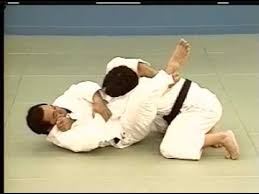